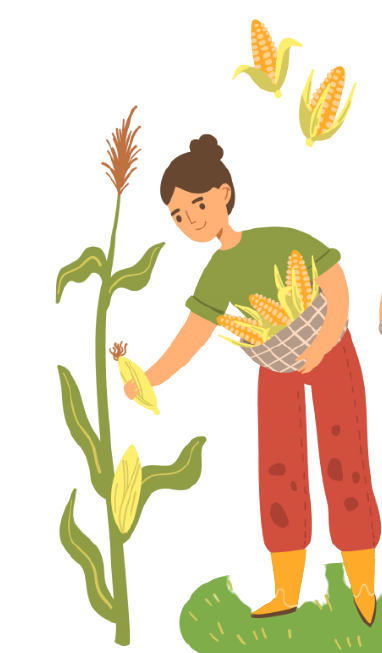 Обследование сельскохозяйственной деятельности личных подсобных и других индивидуальных хозяйств граждан в 2024 году (заполнение бланка)
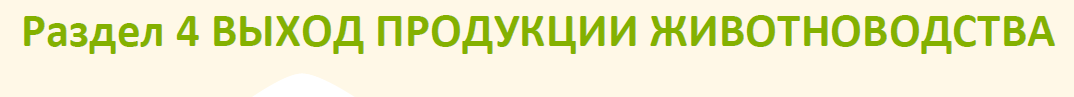 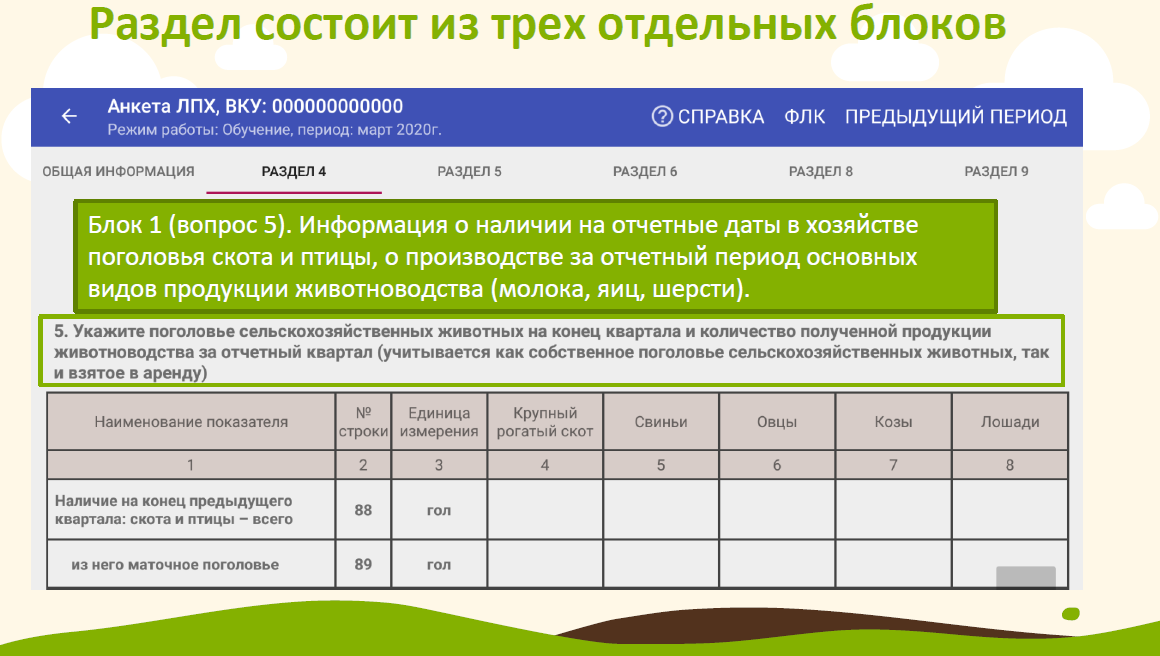 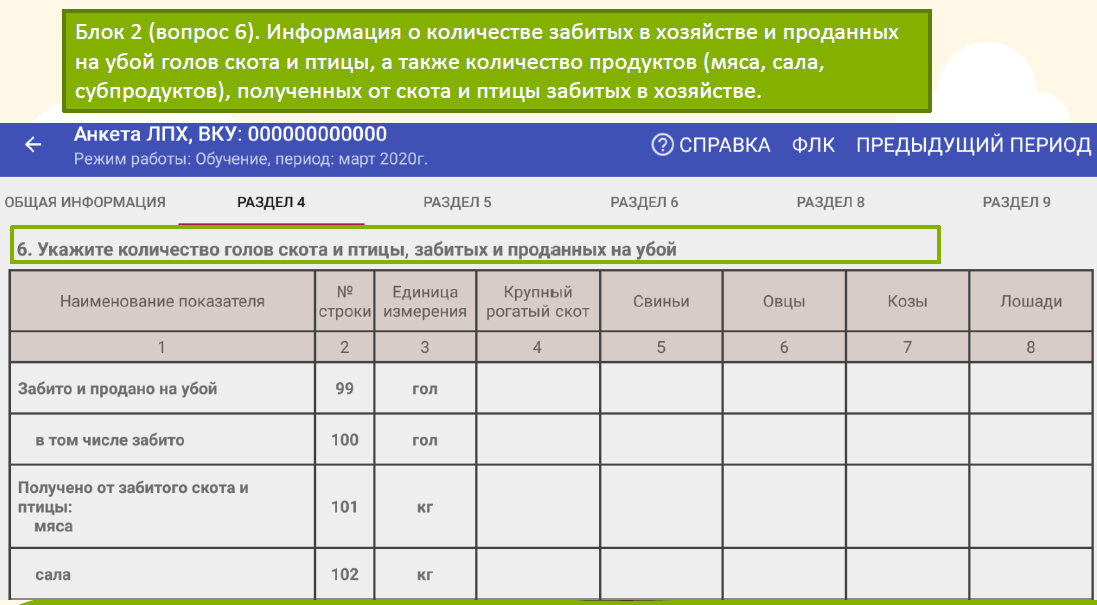 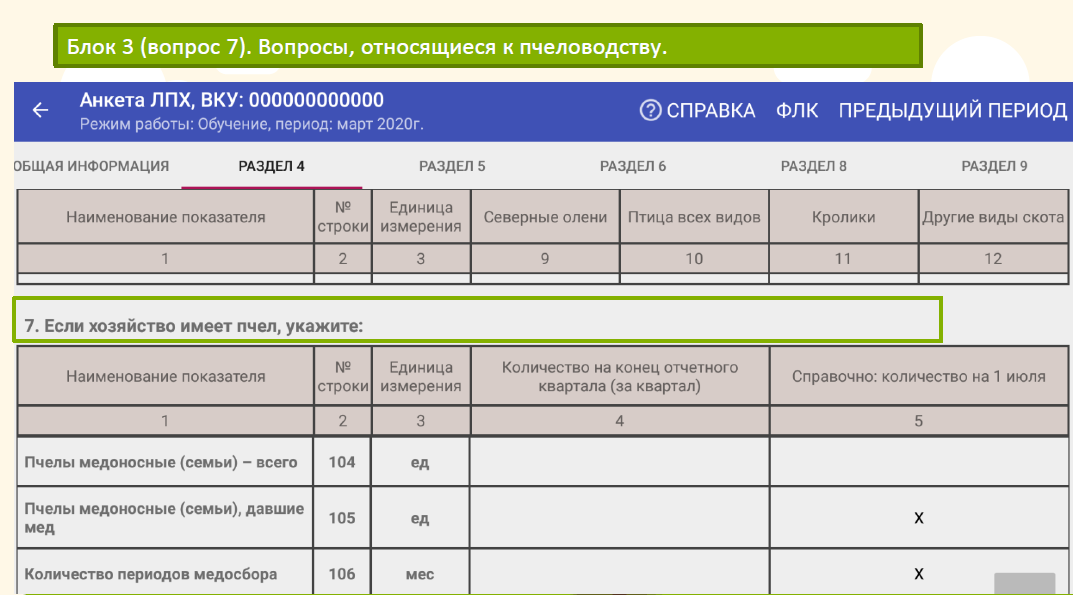 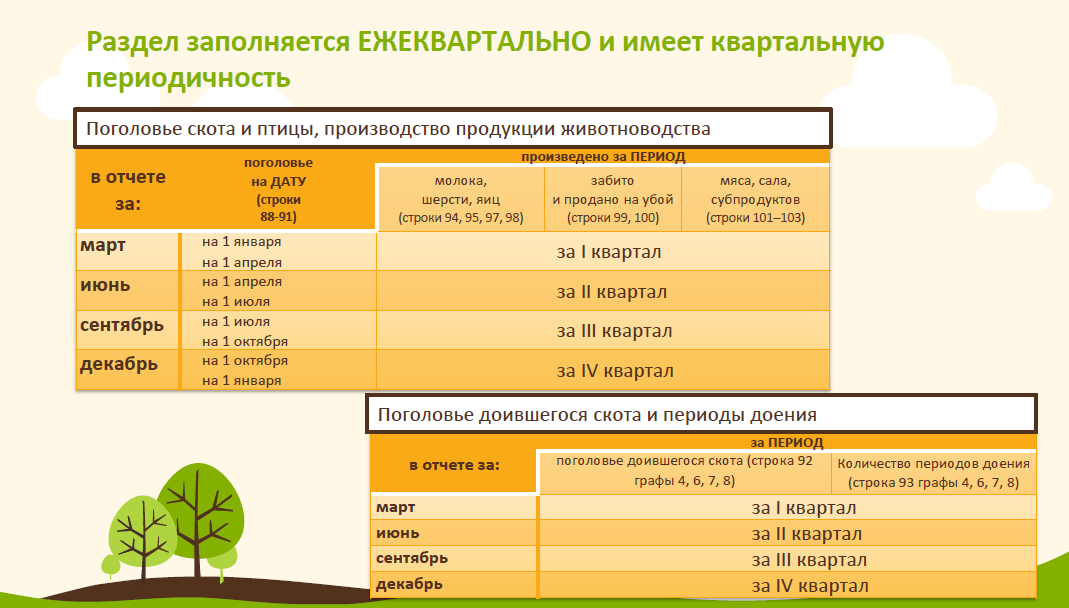 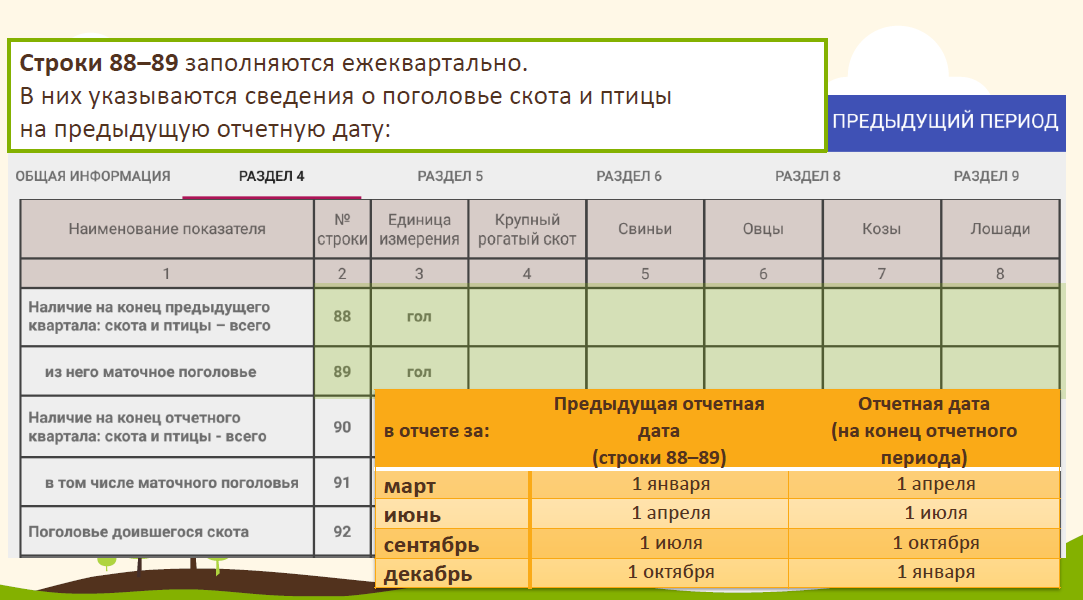 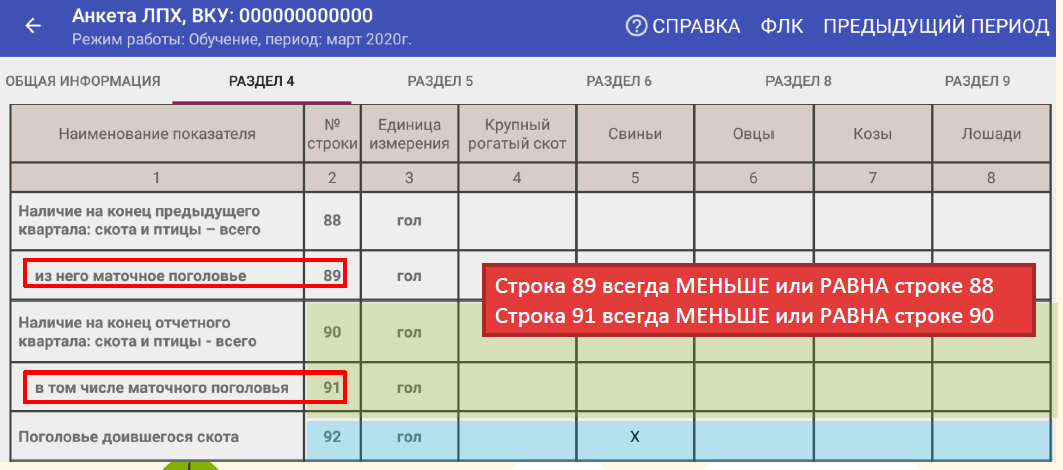 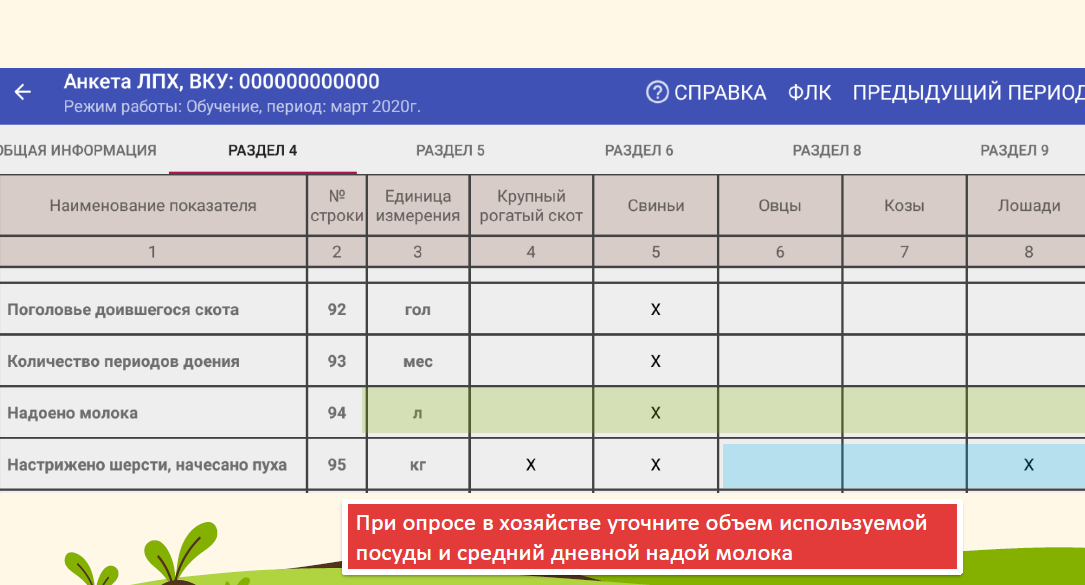 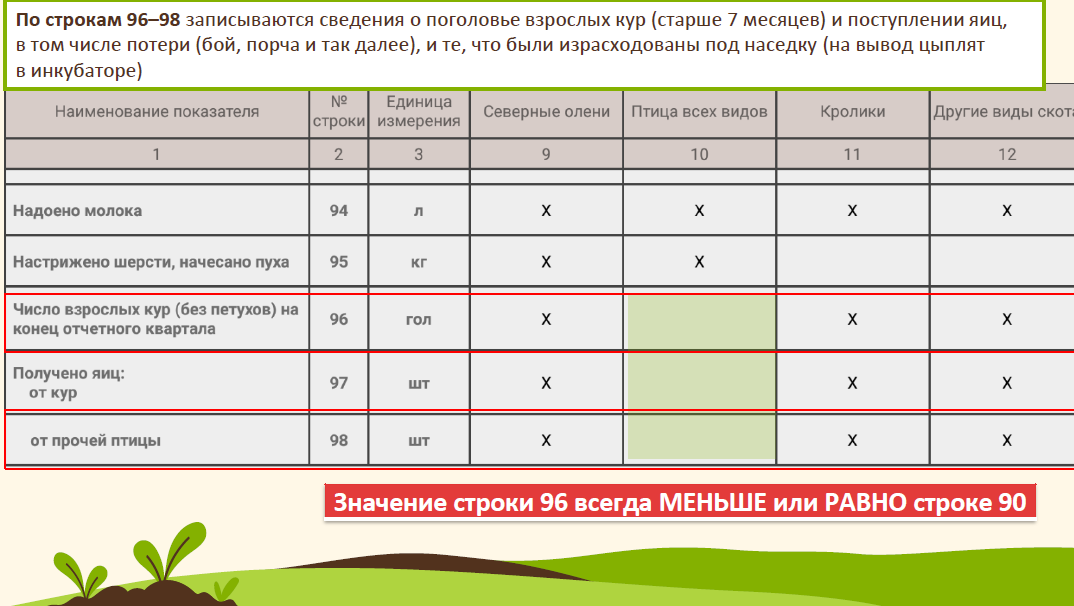 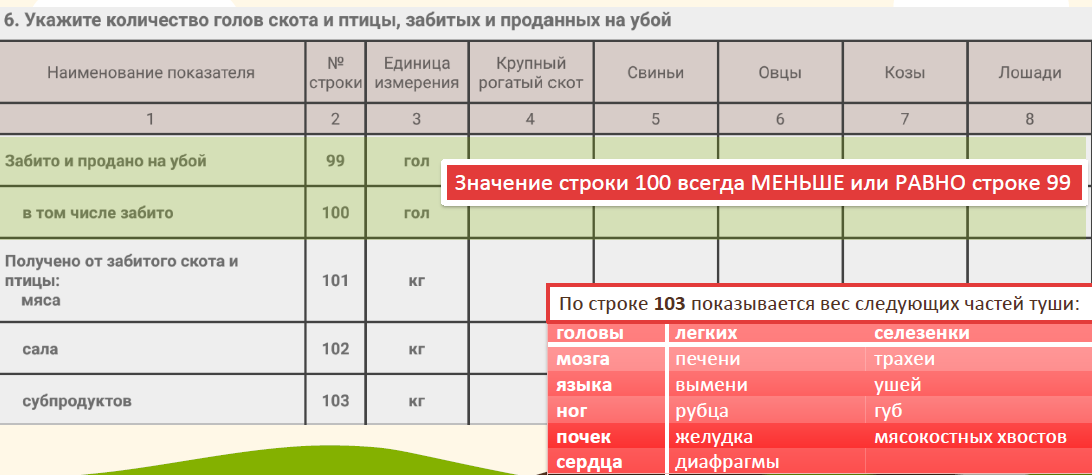 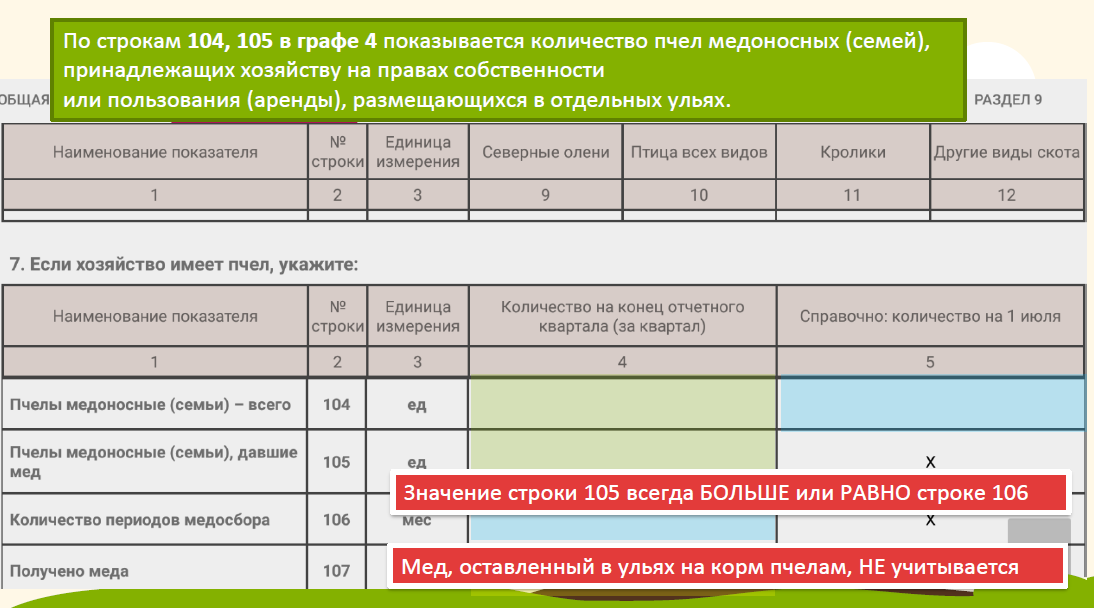 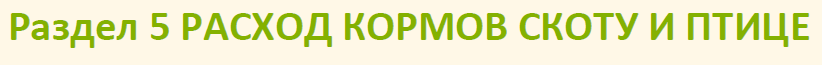 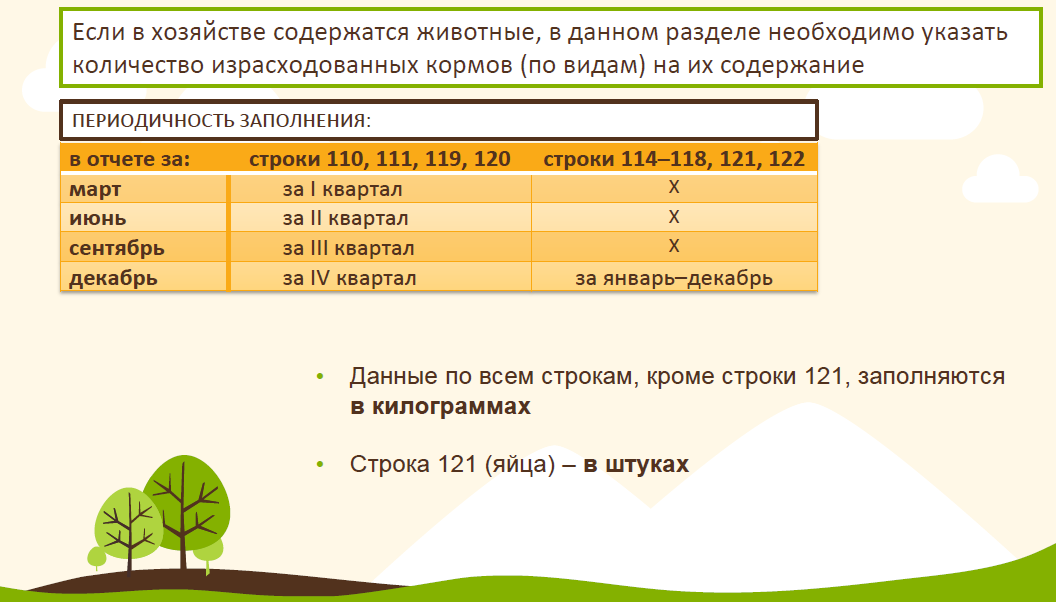 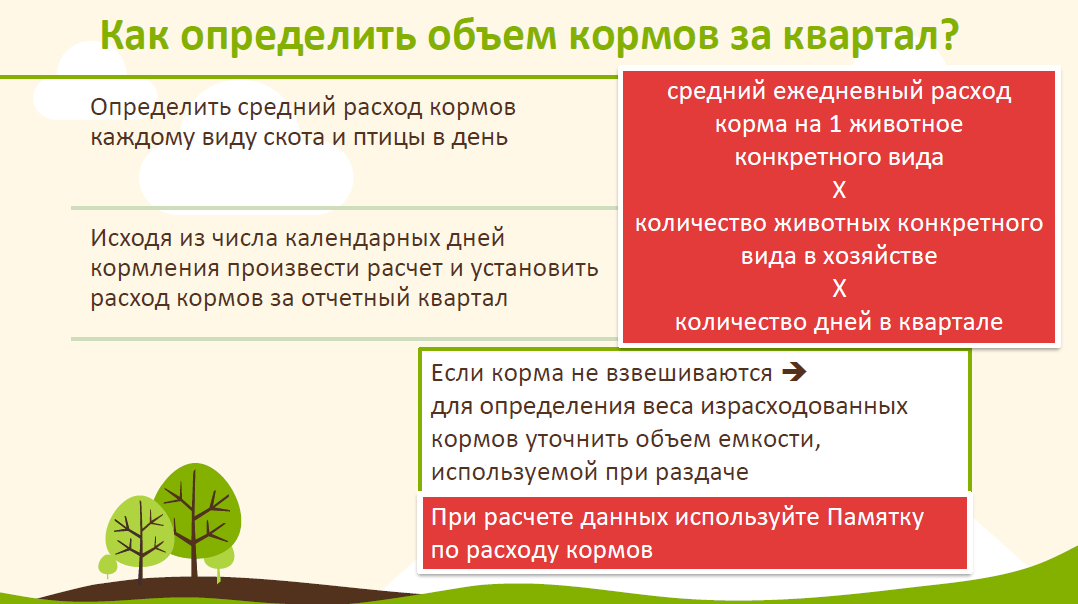 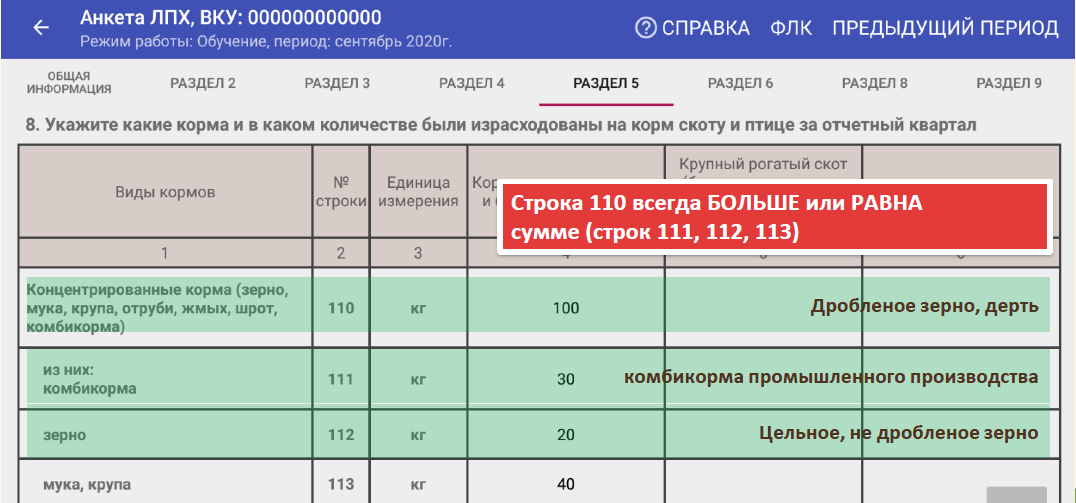 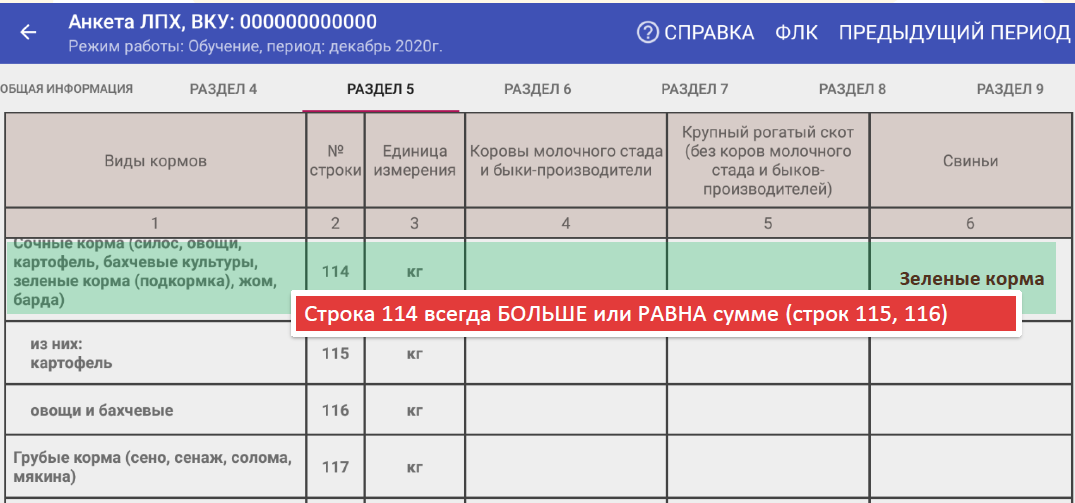 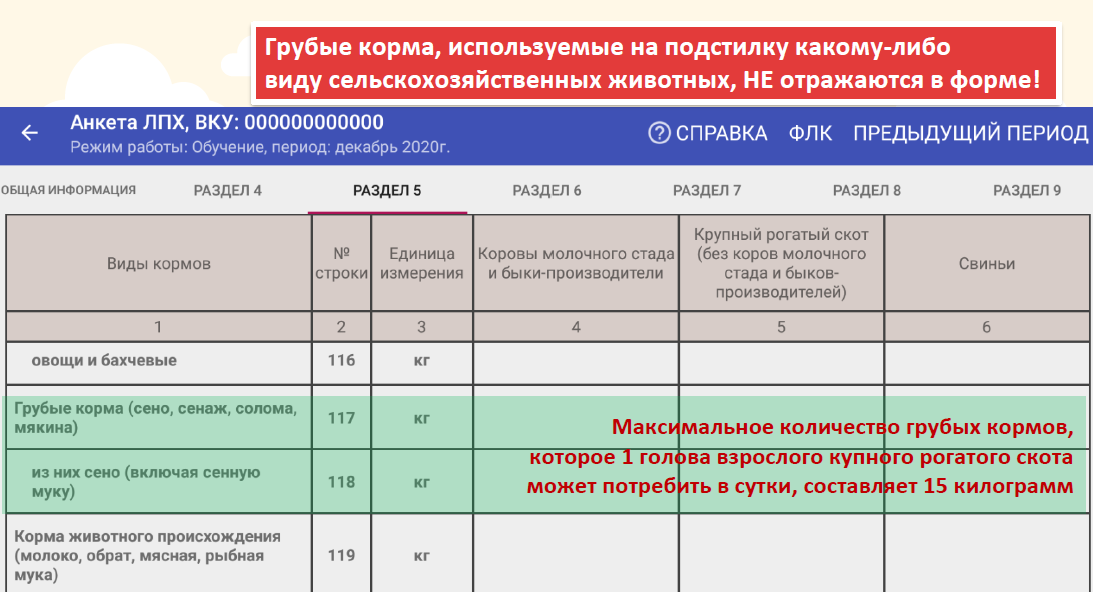 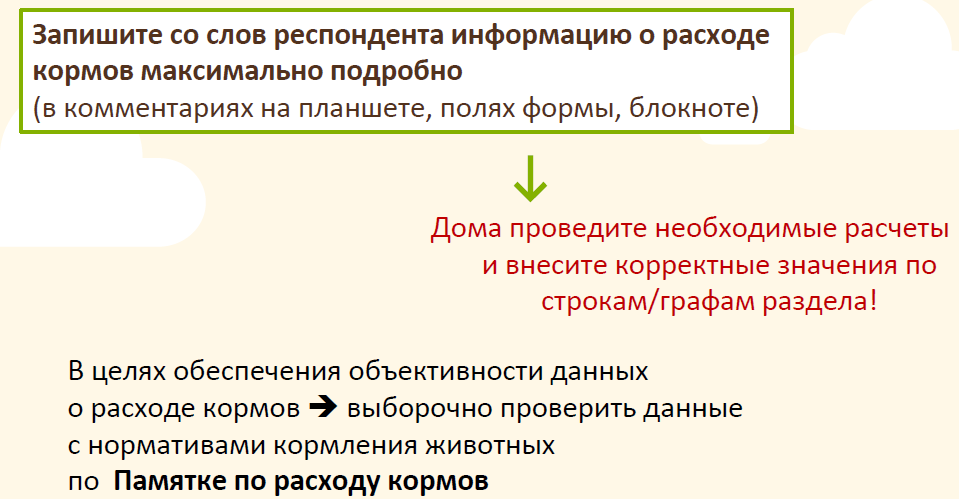 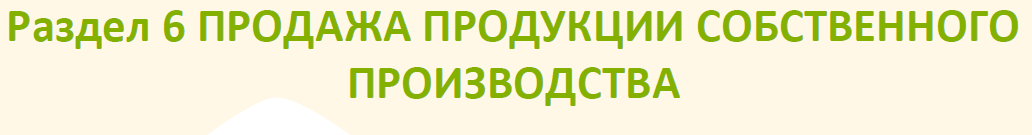 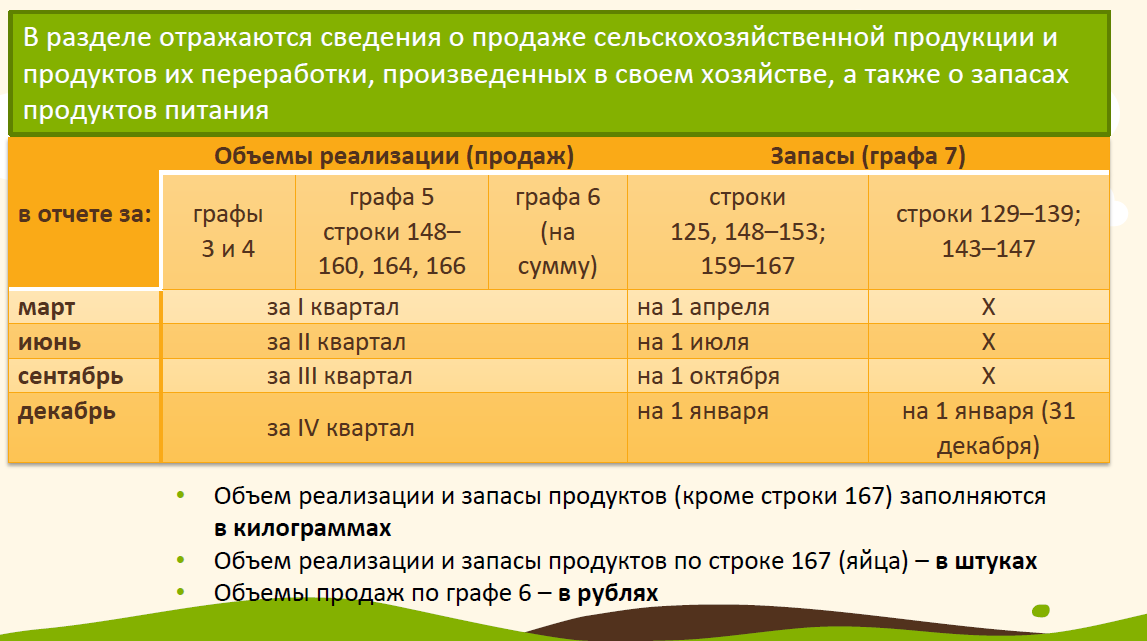 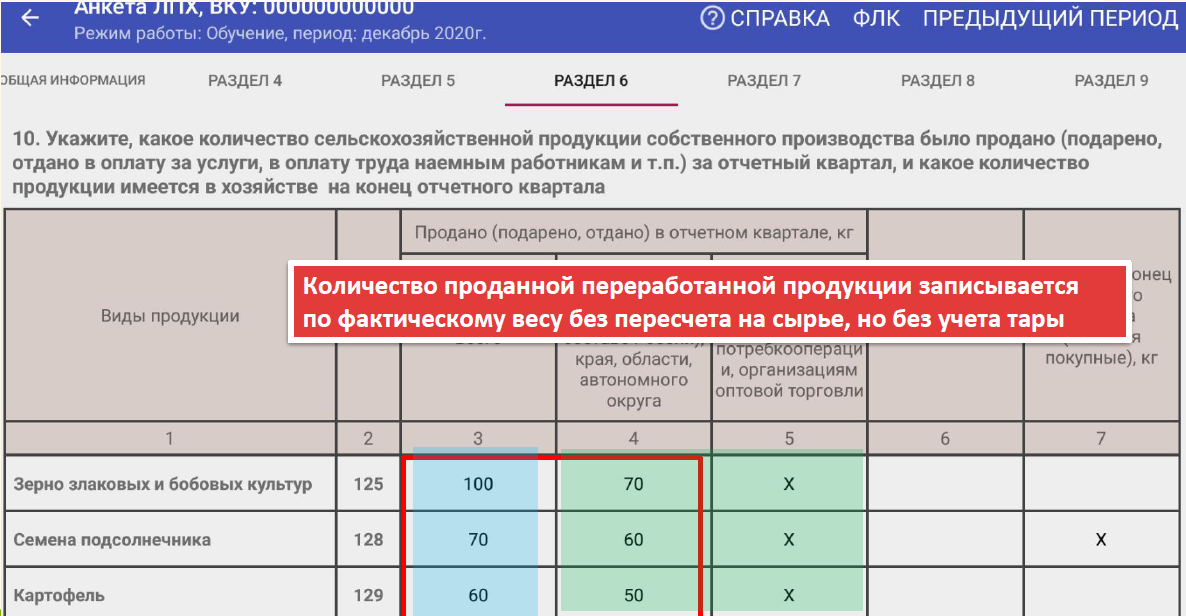 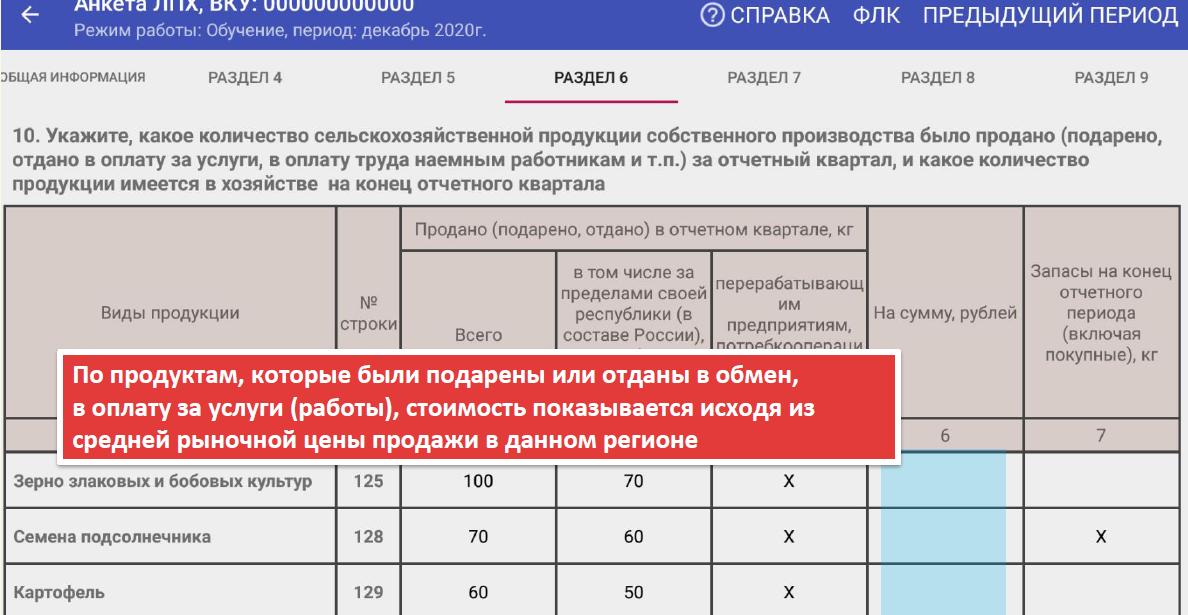 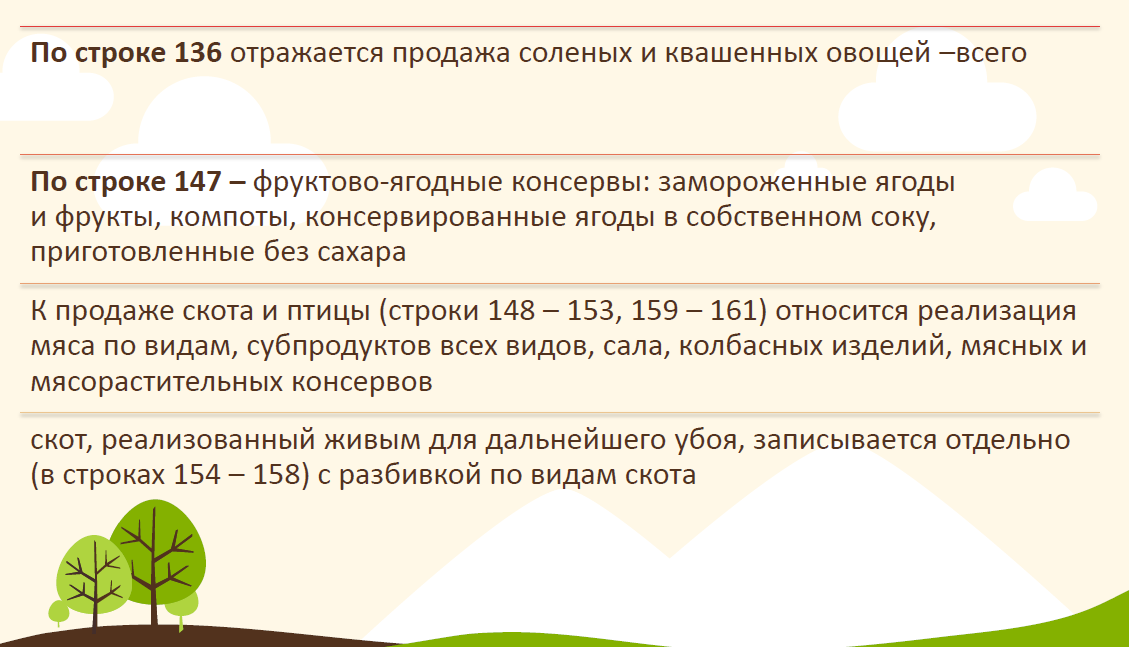 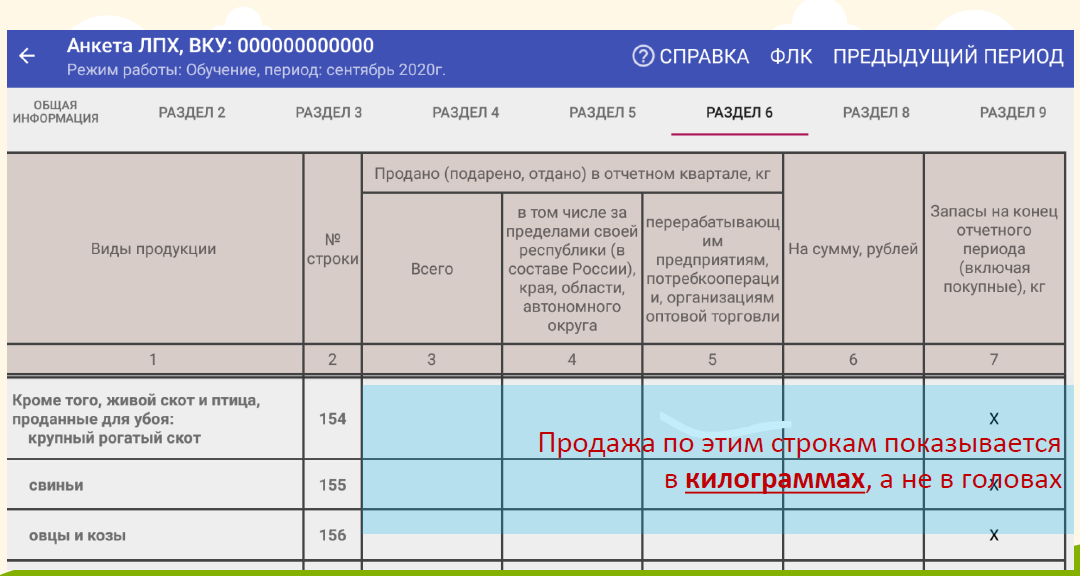 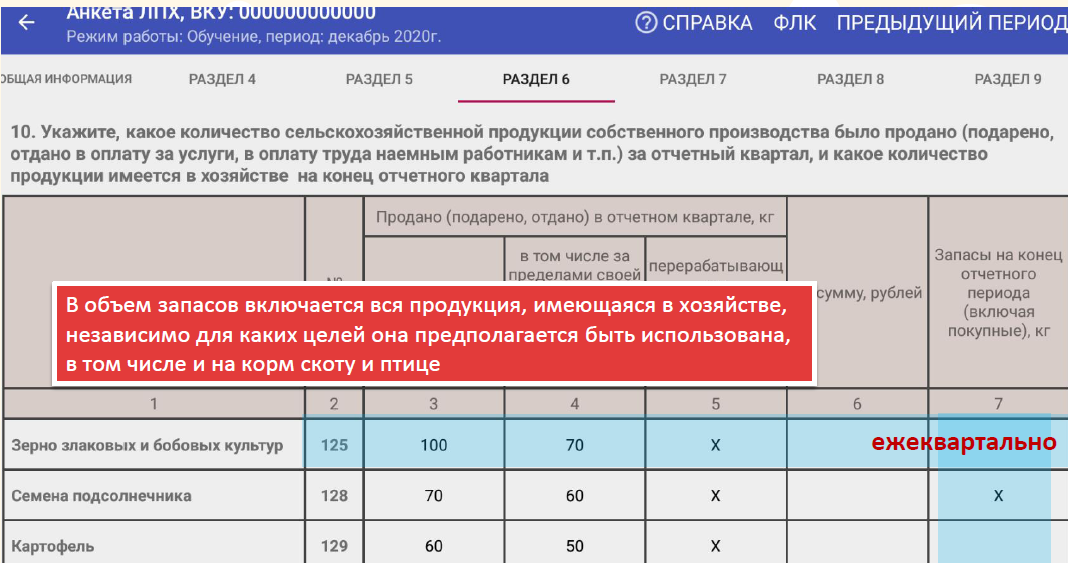 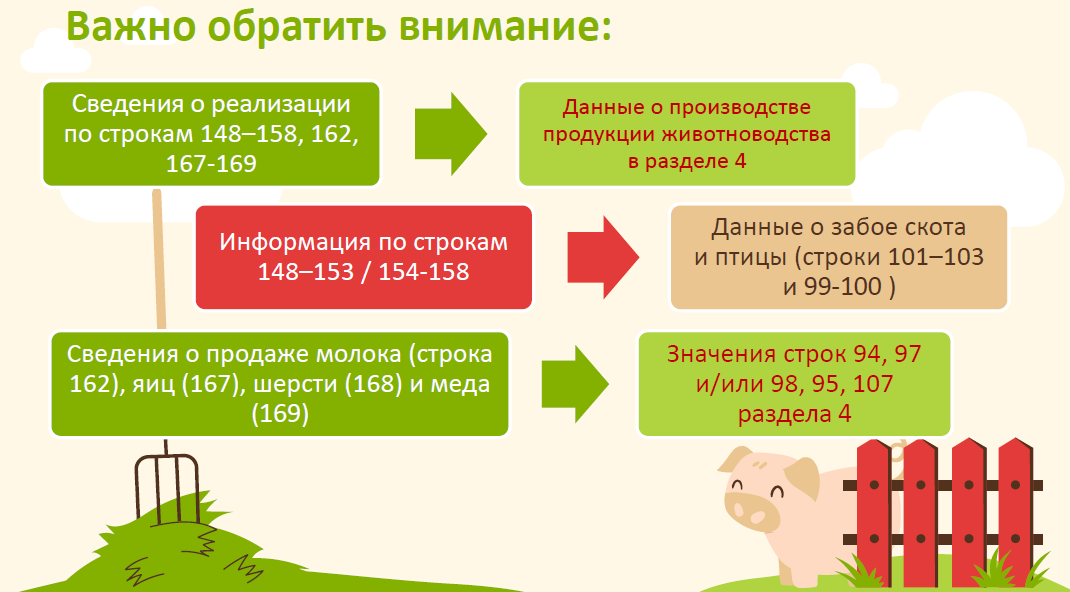 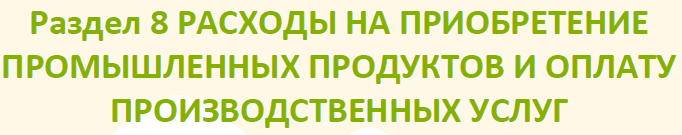 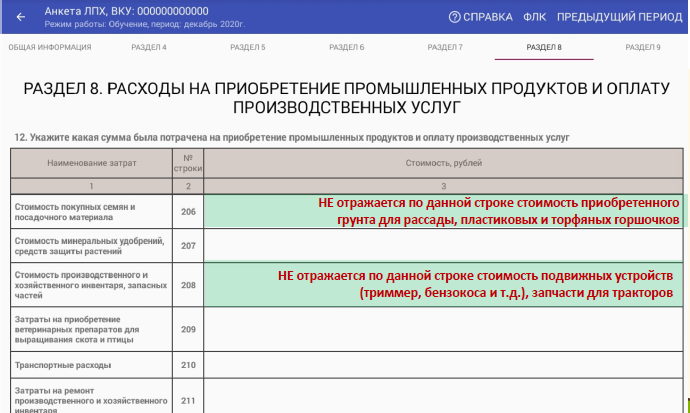 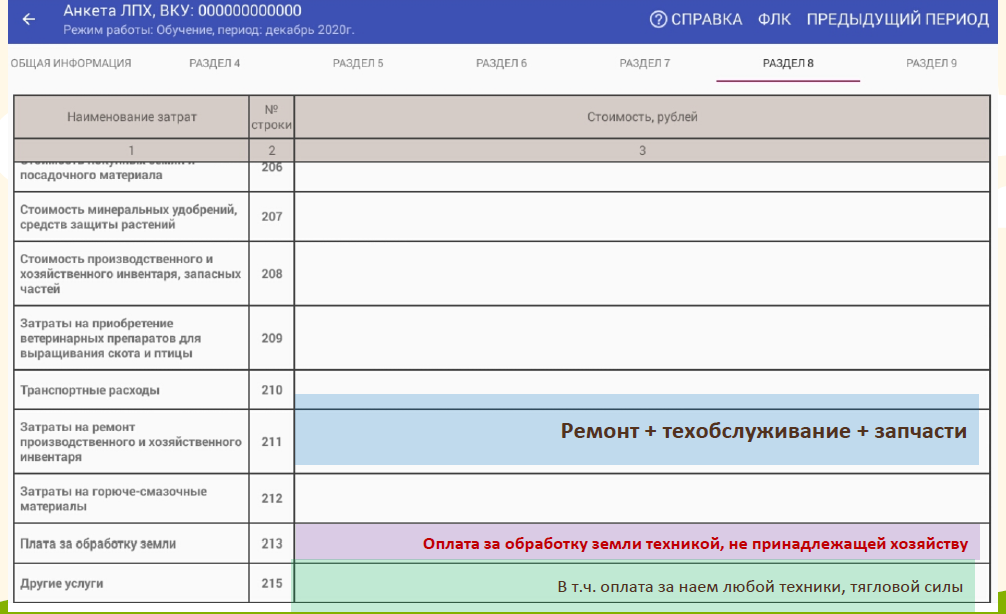 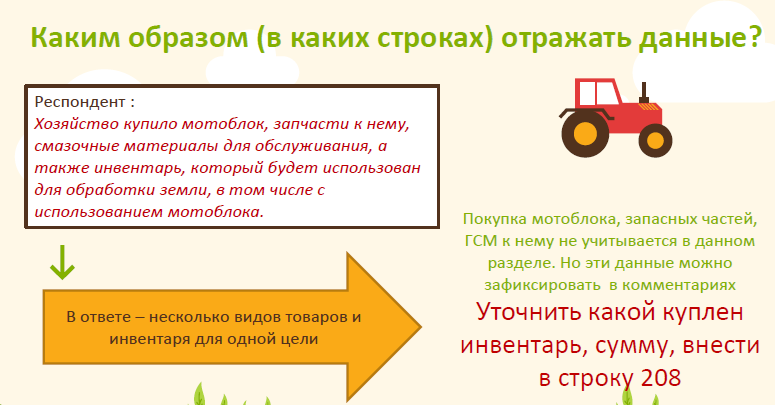 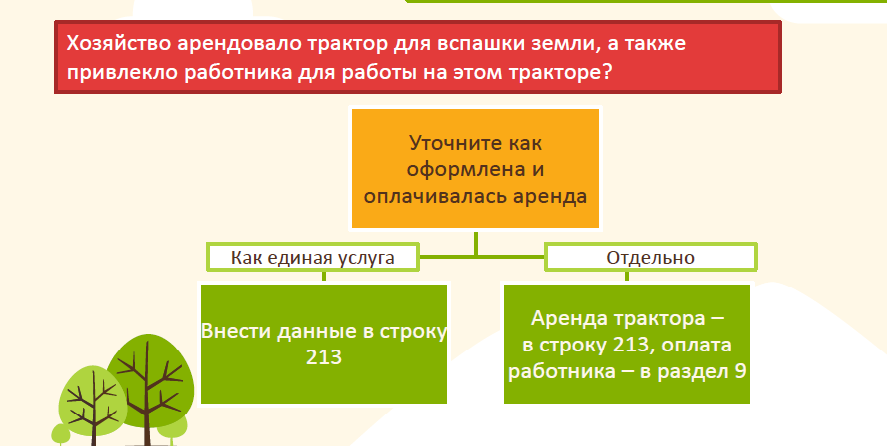 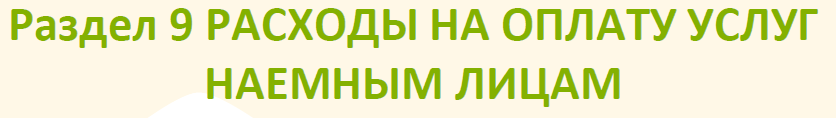 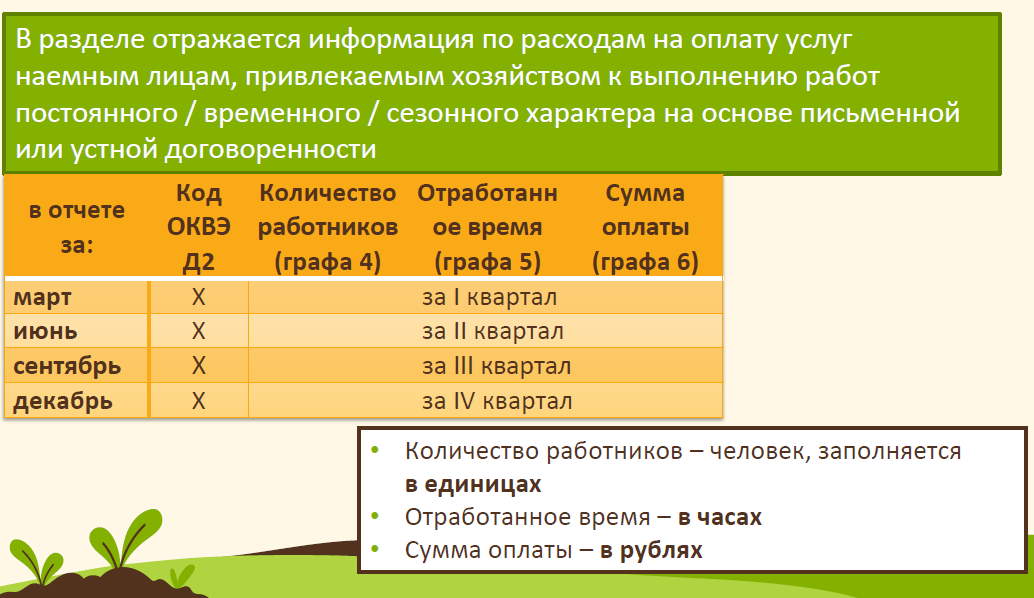 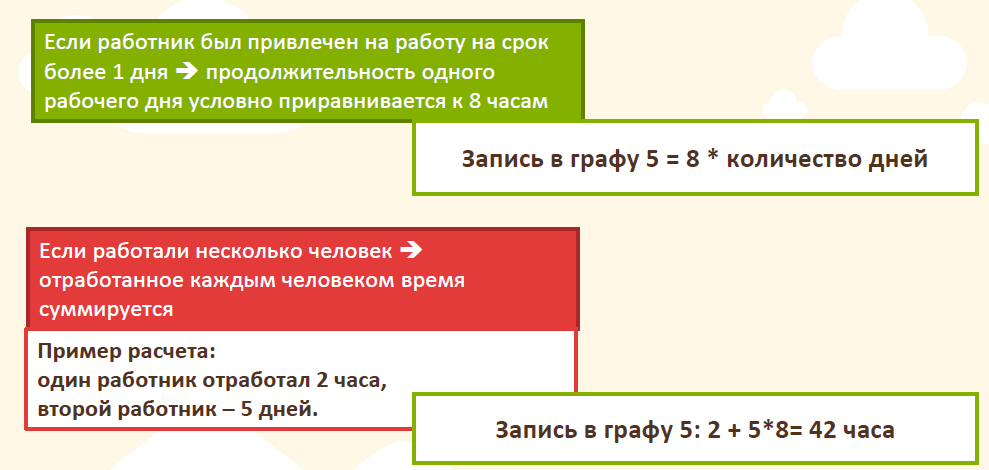 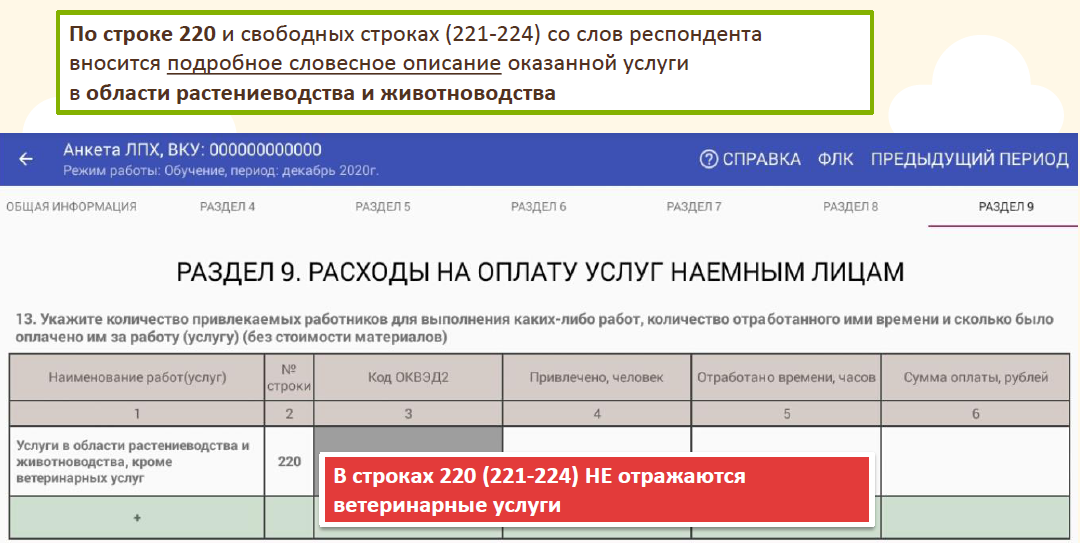 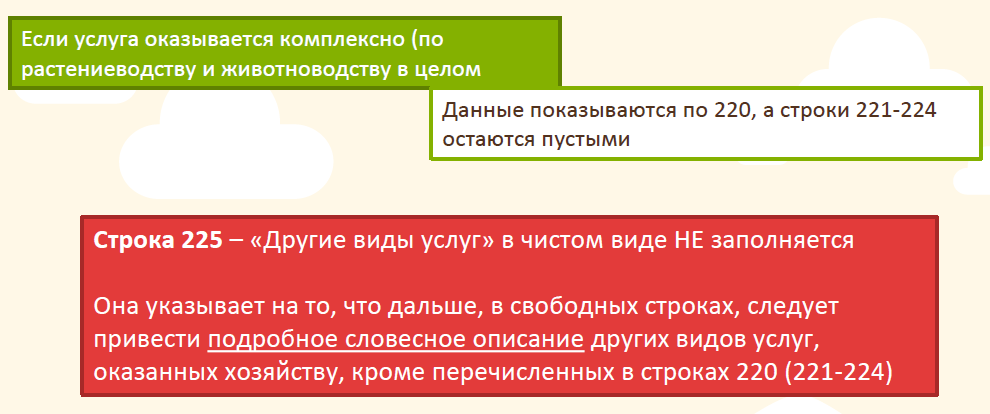 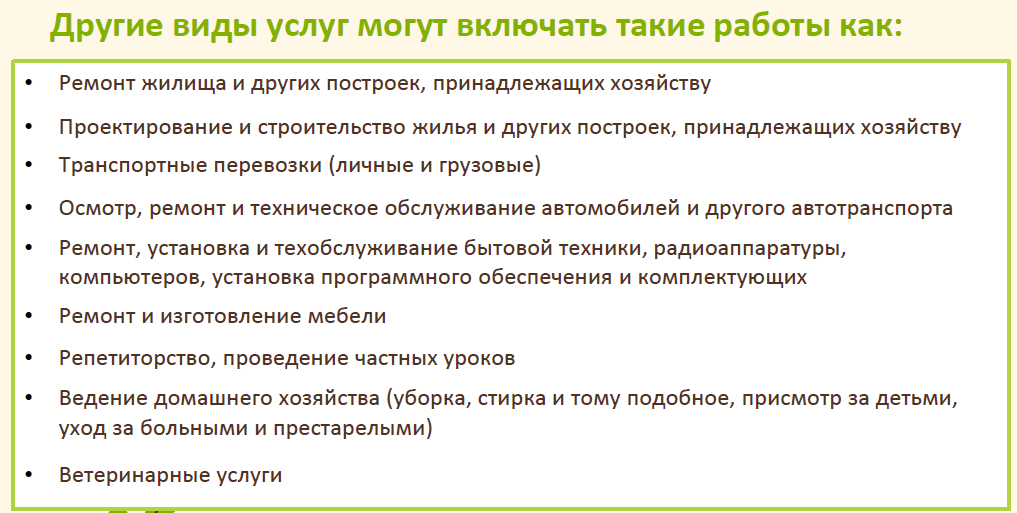